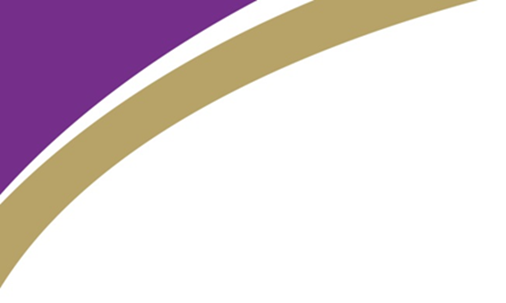 Cambridge Nationals Level 1 / 2: Child Development
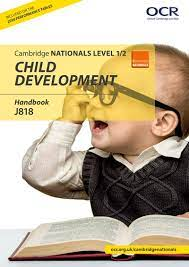 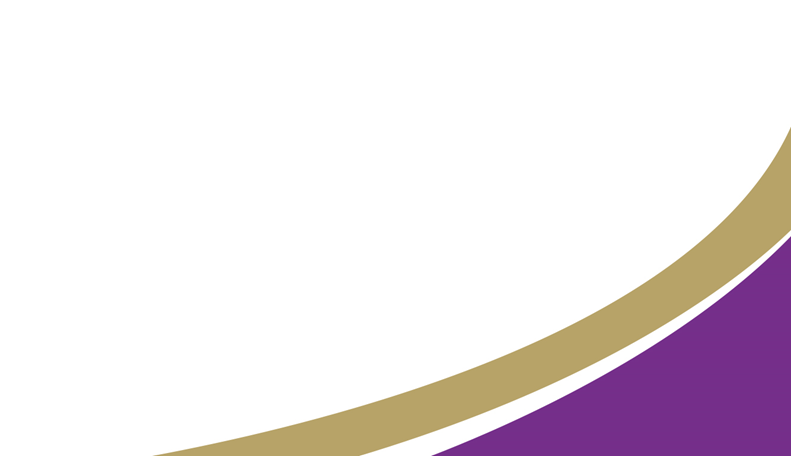 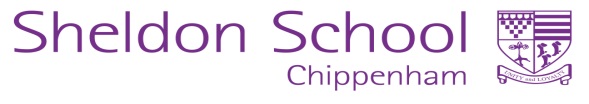 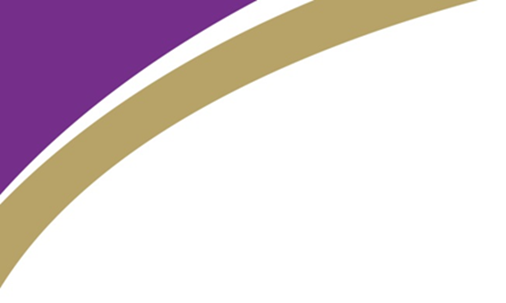 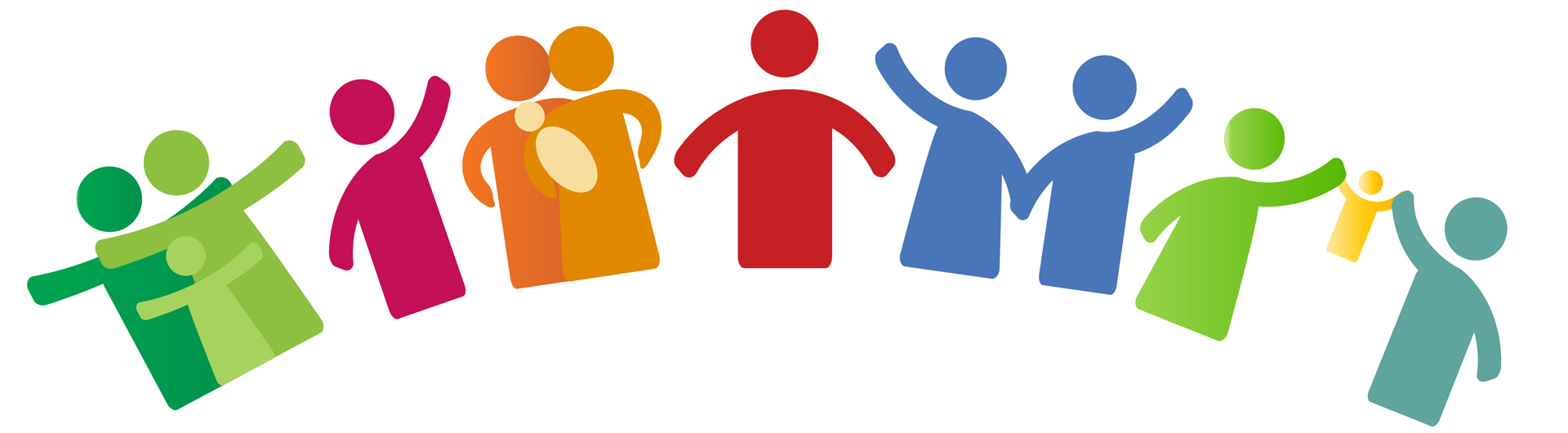 Course structure

Three Mandatory Units: 

Health and well-being for child development

Creating a safe environment and understand the nutritional needs of children from birth to five years

Understand the development of a child from one to five years.
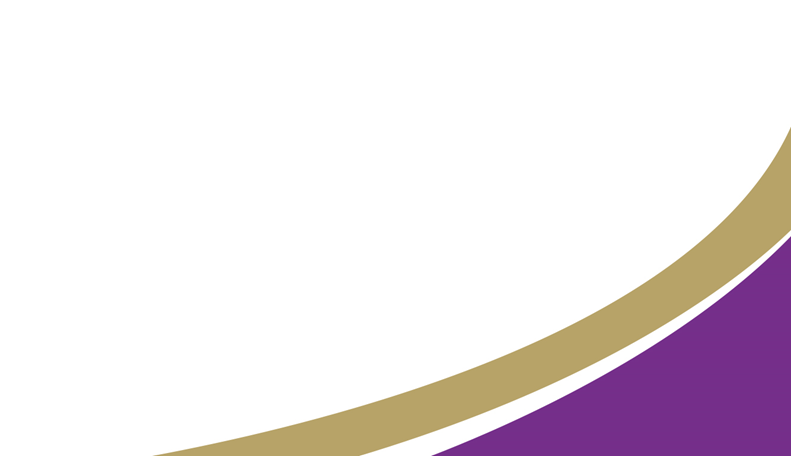 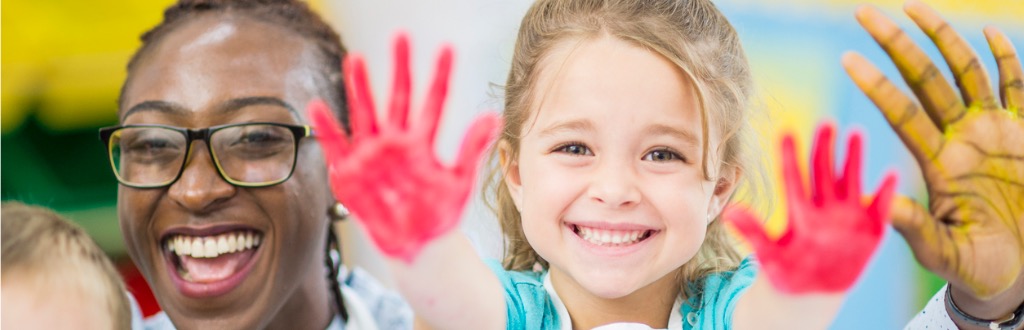 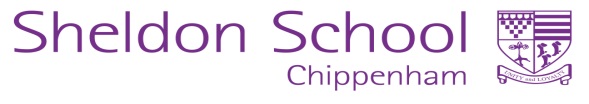 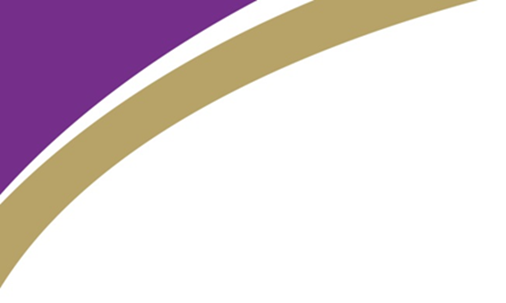 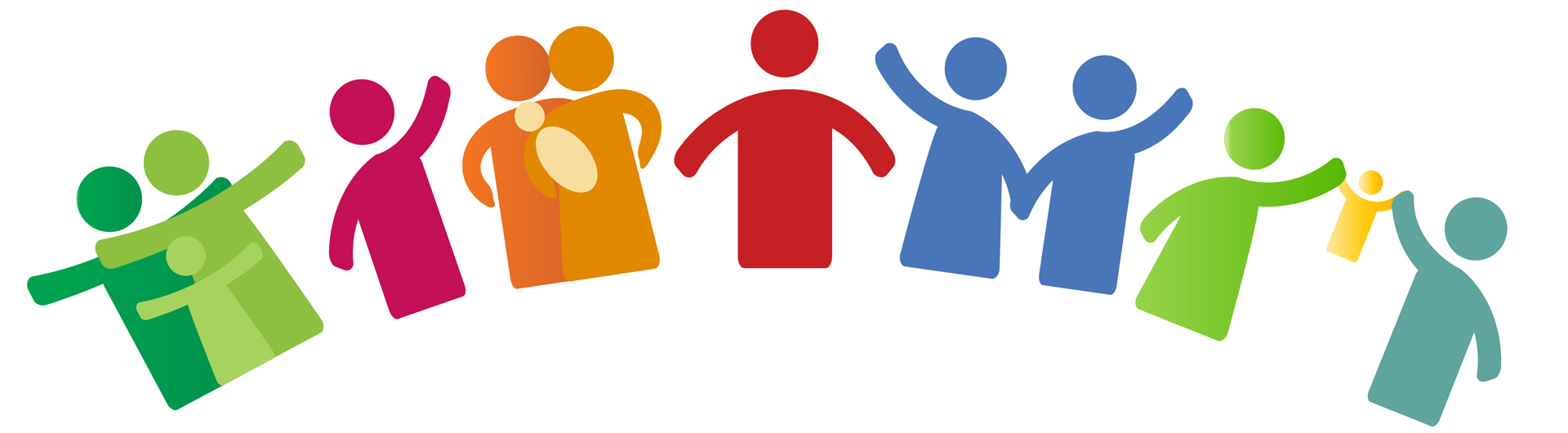 Assessment

One written paper, set and marked by the exam board. 1hour 15mins. Health and well-being for child development

Centre assessed coursework - 
Creating a safe environment and understand the nutritional needs of children from birth to five years
Understand the development of a child from one to five years
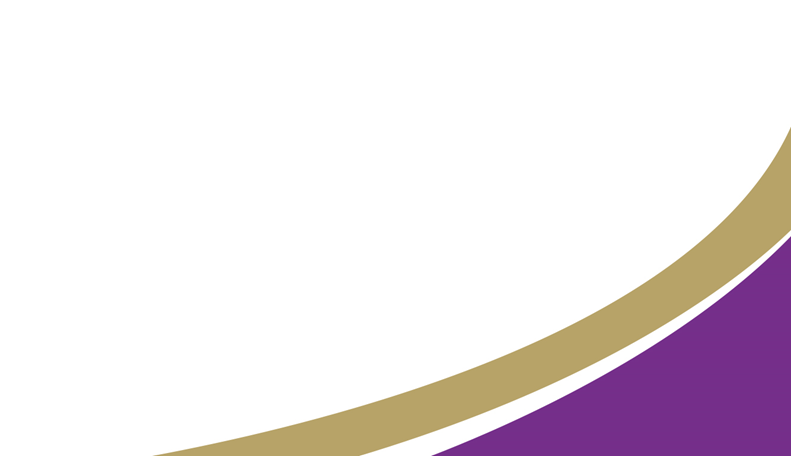 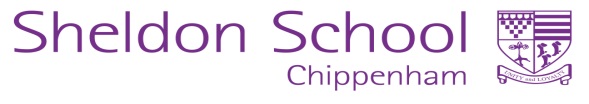 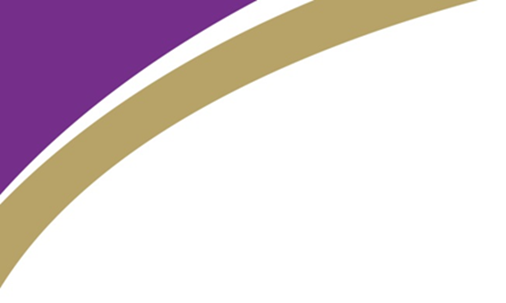 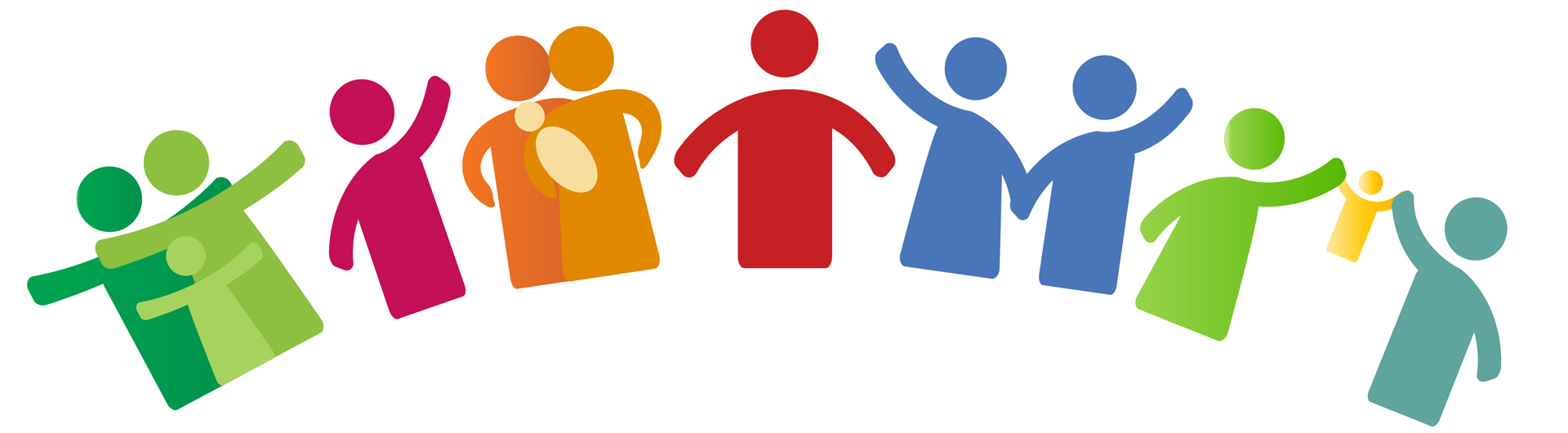 Health and well-being for child development
In this unit, students will learn about the importance of both pre-conception health and creating conditions in which a child can thrive, including the prevention and management of childhood illnesses and creating a safe environment.
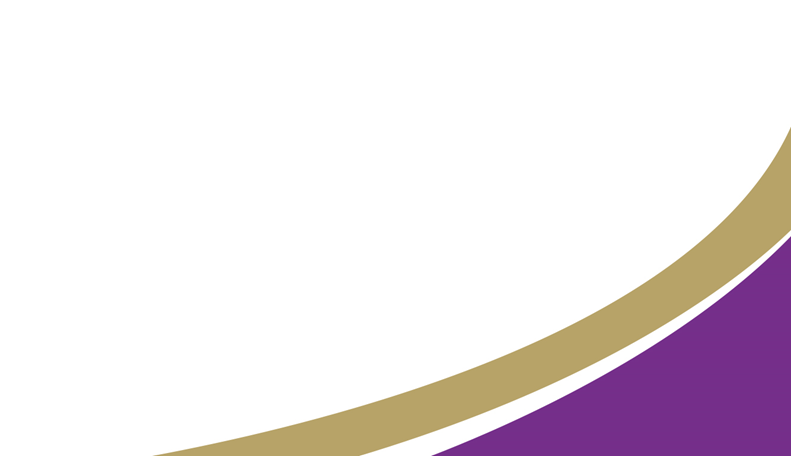 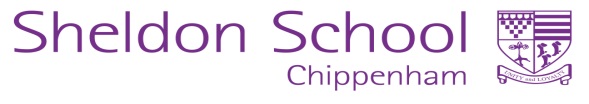 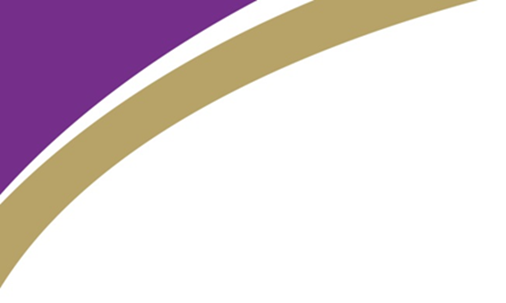 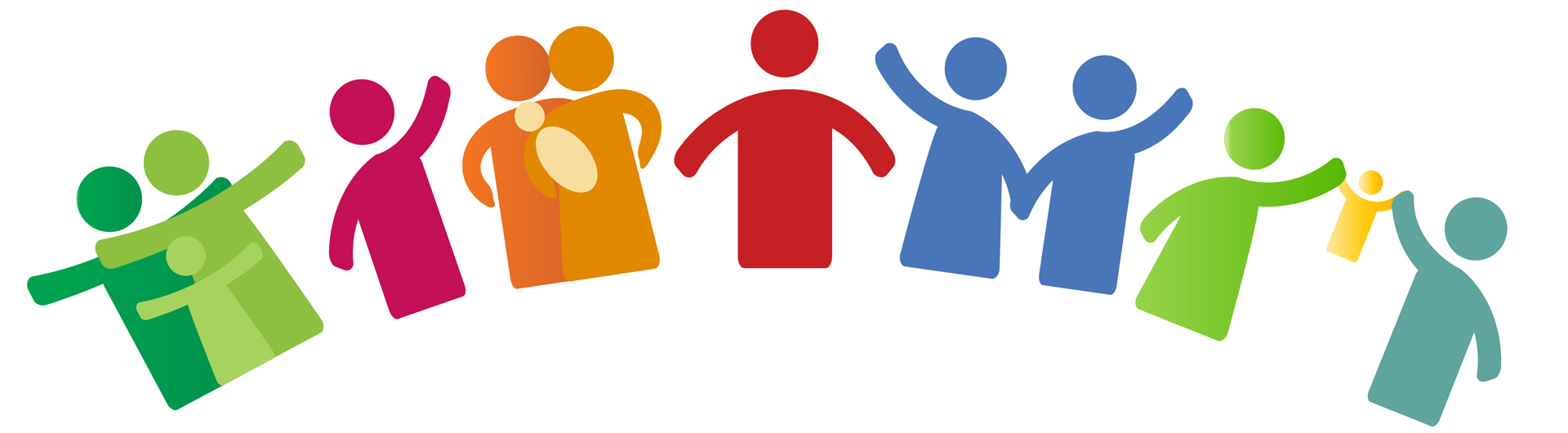 Creating a safe environment and understand the nutritional needs of children from birth to five years
In this unit, students will learn how to create a safe environment for children from birth to five years in childcare settings. They will investigate and choose equipment that is both suitable and safe for use and will learn about their nutrition and dietary needs.
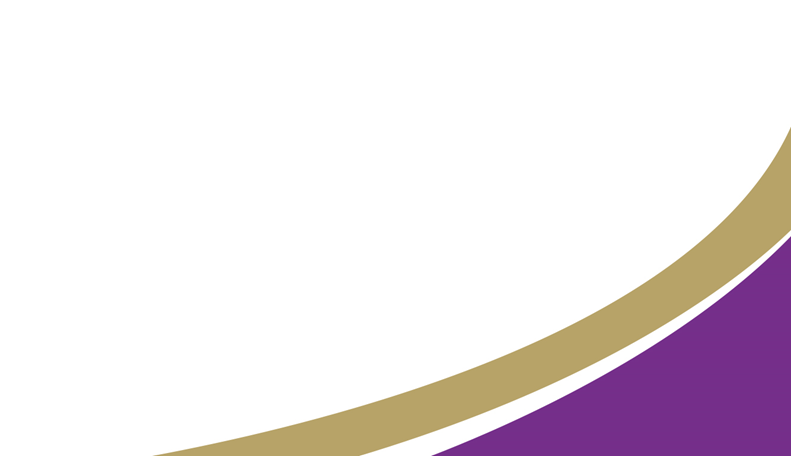 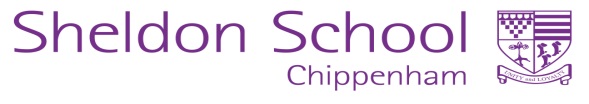 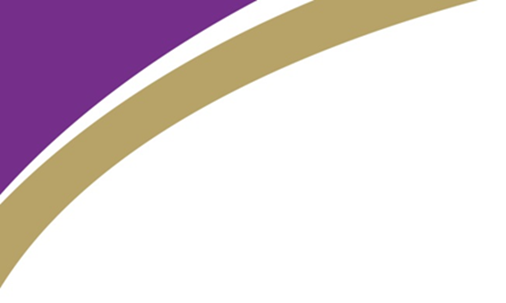 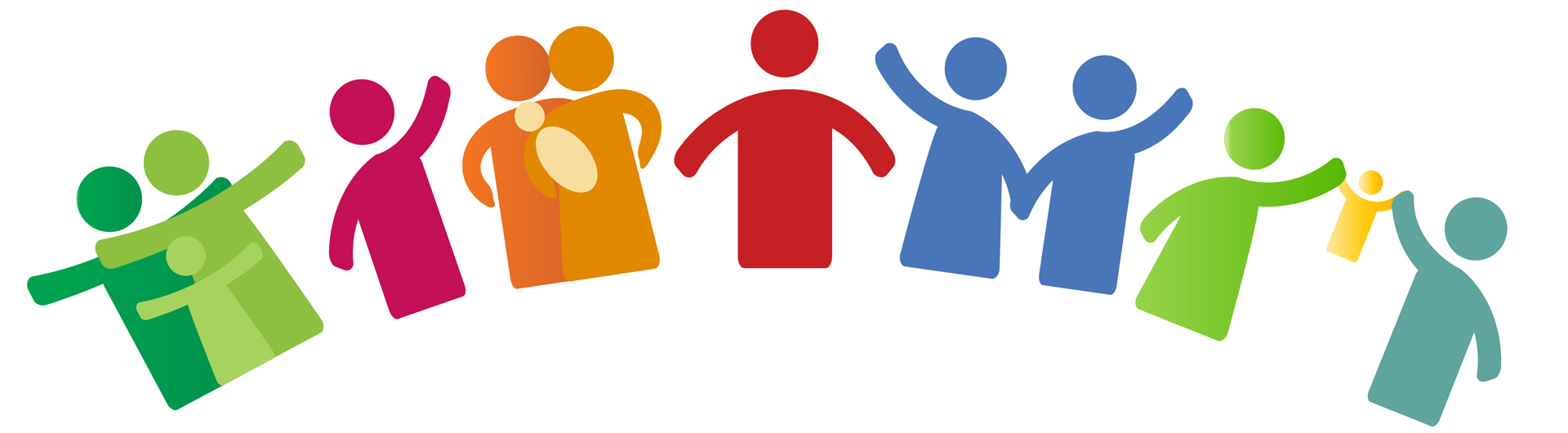 Health and well-being for child development
In this unit, students will learn about the importance of both pre-conception health and creating conditions in which a child can thrive, including the prevention and management of childhood illnesses and creating a safe environment.
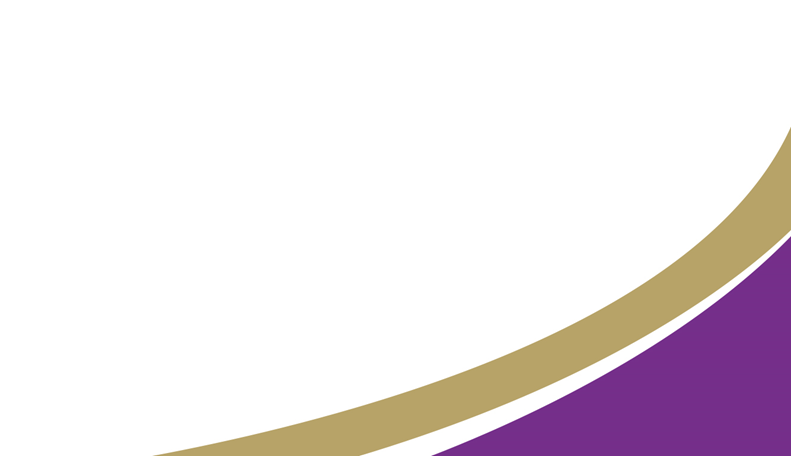 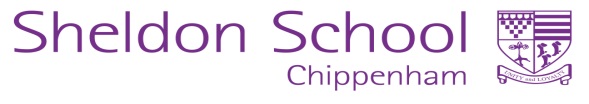 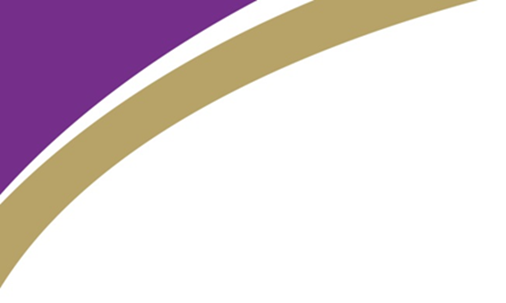 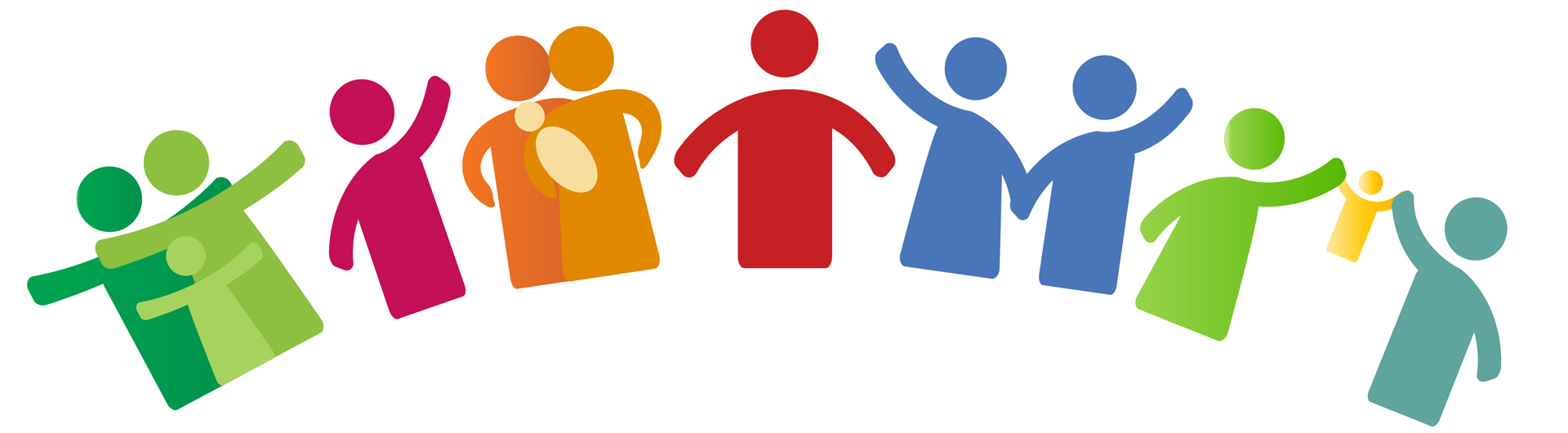 Who would enjoy and be successful on the course?
This course will be suitable for students who are interested in working in the biggest employment sector in the UK, which includes elements of the NHS, local authority adult and child care services as well as a range of independent providers which provide care in a variety of settings.
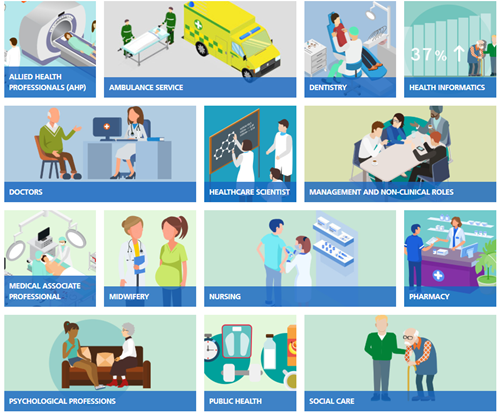 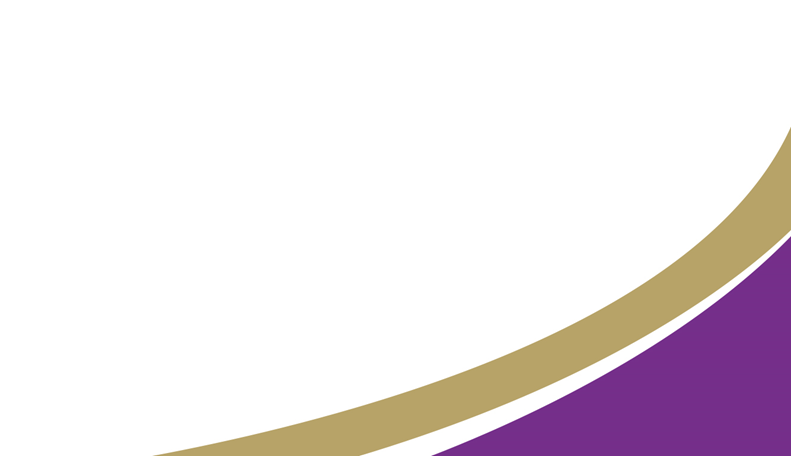 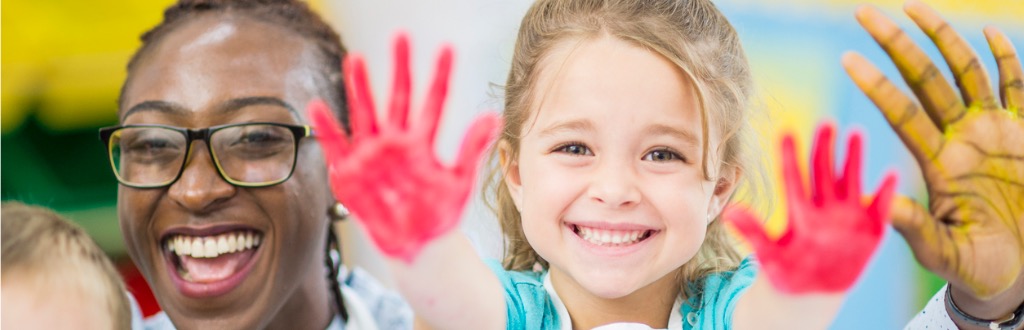 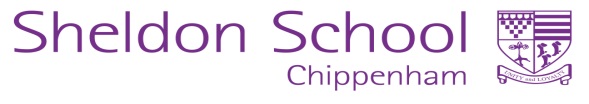